10
Fizika
sinf
MAVZU: Mexanik harakat turlari.   Harakatlarning mustaqillik prinsipi.


O‘qituvchi:
Toshkent shahar Uchtepa tumani 287-maktab fizika fani o‘qituvchisi
Xodjayeva Maxtuma Ziyatovna
To‘g‘ri chiziqli tekis harakat
To‘g‘ri chiziqli notekis harakat
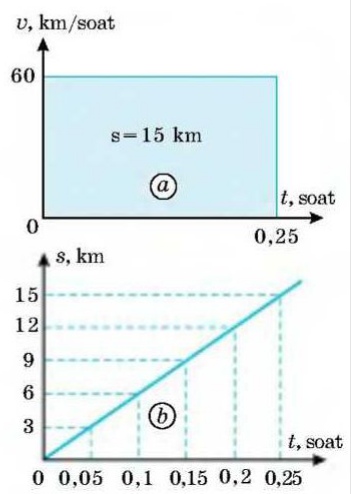 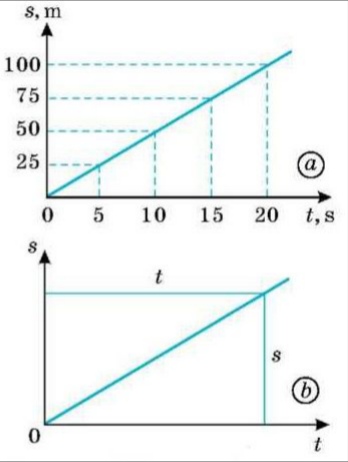 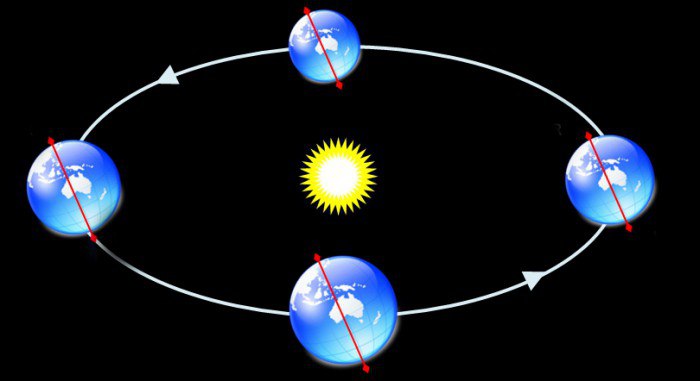 To‘g‘ri chiziqli tekis o‘zgaruvchan harakat
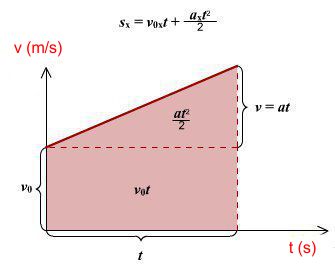 Mustaqillik prinsipi
1-mashq  1-masala
Motorli qayiq daryoda manzilga yetib borish uchun 1,8 soat, qaytib kelish uchun esa 2,4 soat vaqt sarfladi. Agar sol jo‘natilsa, manzilga qancha vaqtda yetib boradi?
Mustaqil bajarish uchun topshiriqlar
1. Mexanik harakatning qanday turlari mavjud?
  2. Harakatlarning mustaqillik prinsipi nimadan iborat?
  3. 1 – mashq, 2 – masala.